LA PREPARACIÓN PASTORAL Y DE IGLESIAS PARA VOLVER A LA
“NUEVA REALIDAD”
POST-COVID-19
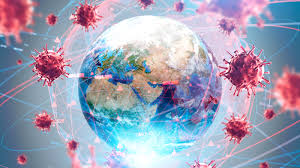 “Pues la estrategia gana las guerras y los buenos  consejos dan victorias.”
Probervios 24:6BLPH
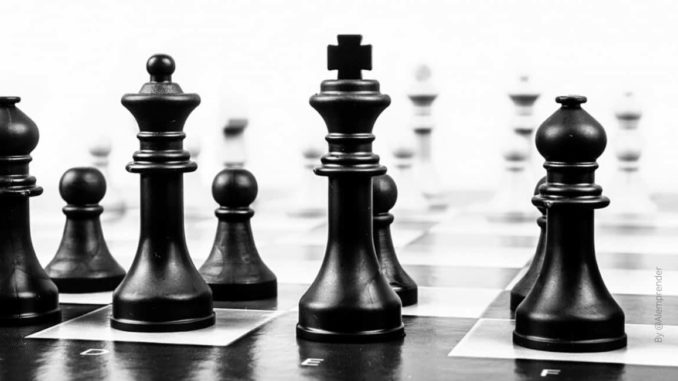 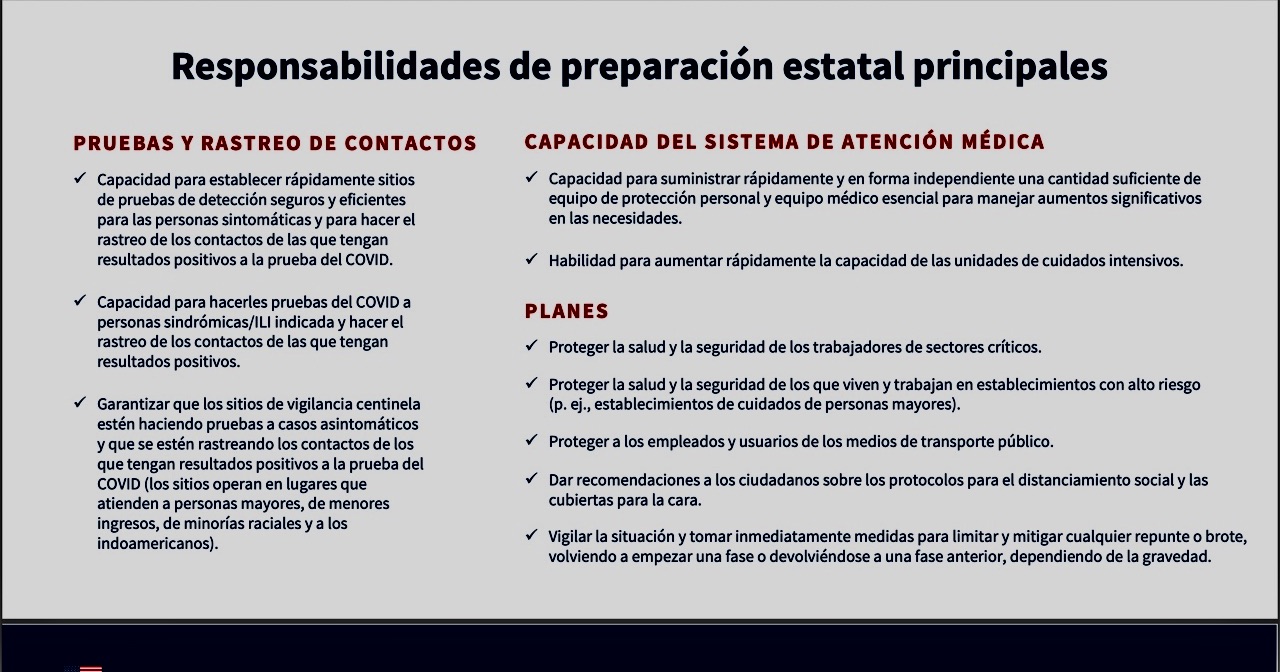 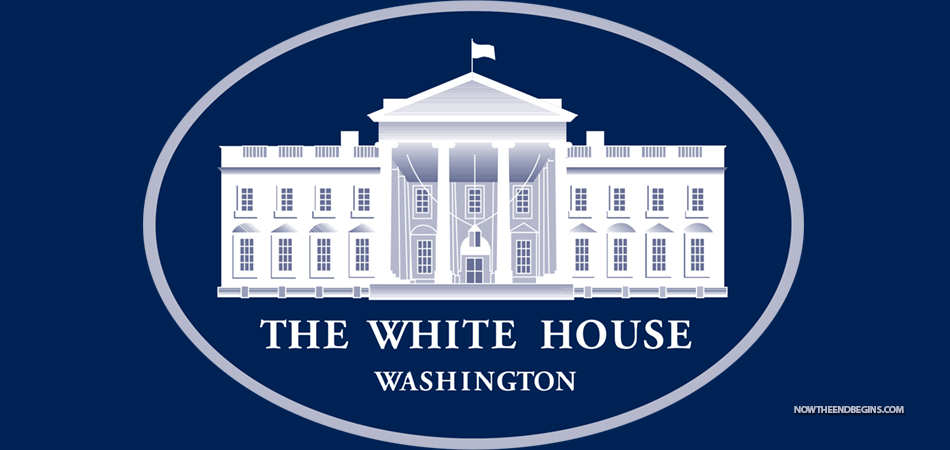 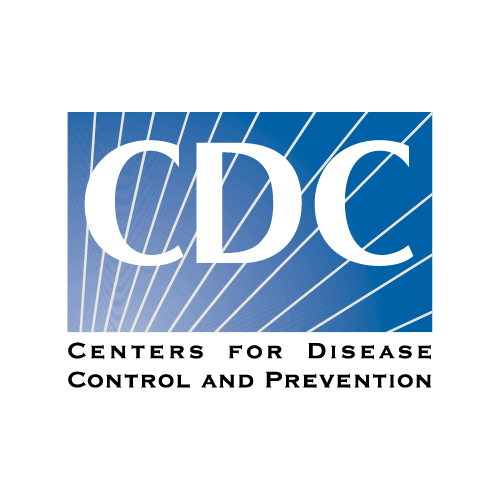 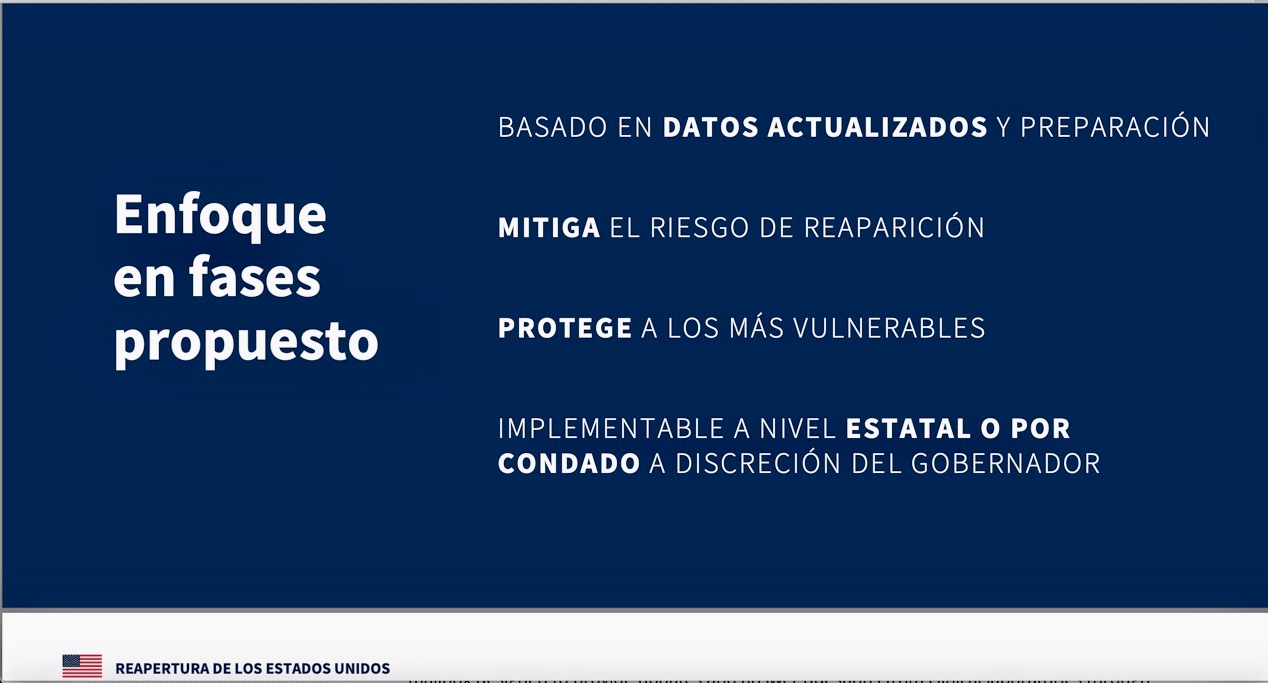 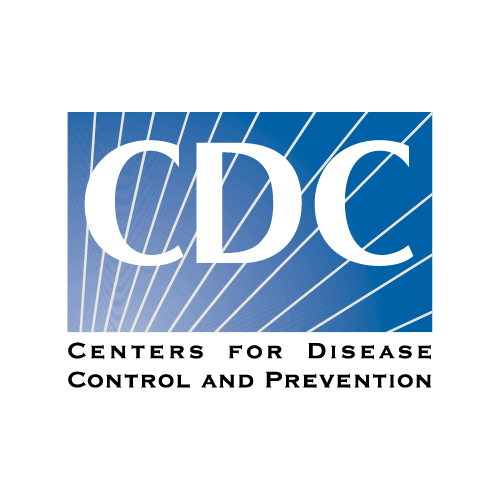 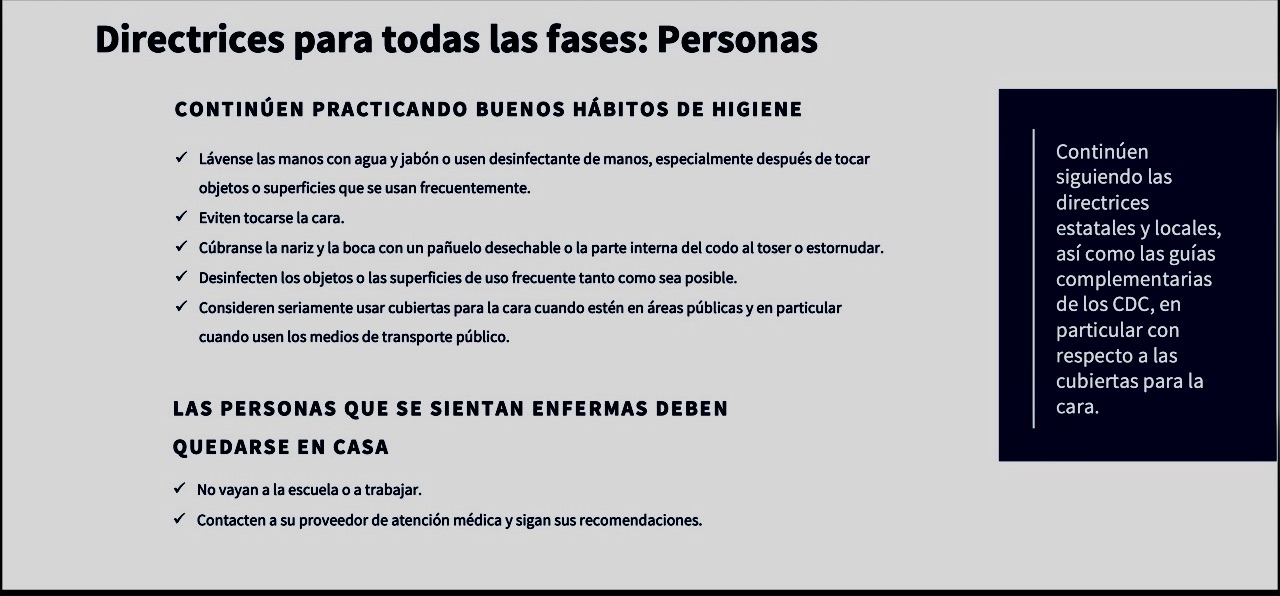 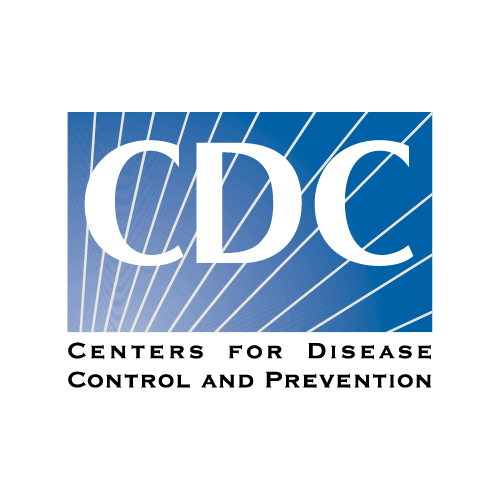 TODAS LAS PERSONAS VULNERABLES deben seguir quedándose en casa. Los miembros de hogares donde vivan personas vulnerables deben tener en cuenta que al regresar al trabajo o a otros entornos donde no sea posible practicar el distanciamiento social, podrían llevar el virus de regreso a casa. Se deben tomar precauciones para aislarse de las personas vulnerables que vivan en la casa. 
Todas las personas, CUANDO ESTÉN EN LUGARES PÚBLICOS (p. ej., parques, áreas de recreación al aire libre, áreas comerciales), deben maximizar la distancia física entre ellas y los demás. Se deben evitar los entornos sociales con más de 10 personas, donde quizás no sea posible practicar el distanciamiento adecuado, a menos que se tomen medidas de precaución. 
Eviten SOCIALIZAR en grupos de más de 10 personas en circunstancias que no permitan fácilmente el distanciamiento físico adecuado (p. ej., recepciones, ferias comerciales). 
MINIMICEN LOS VIAJES QUE NO SEAN ESENCIALES y sigan las directrices de los CDC sobre el aislamiento después de un viaje.
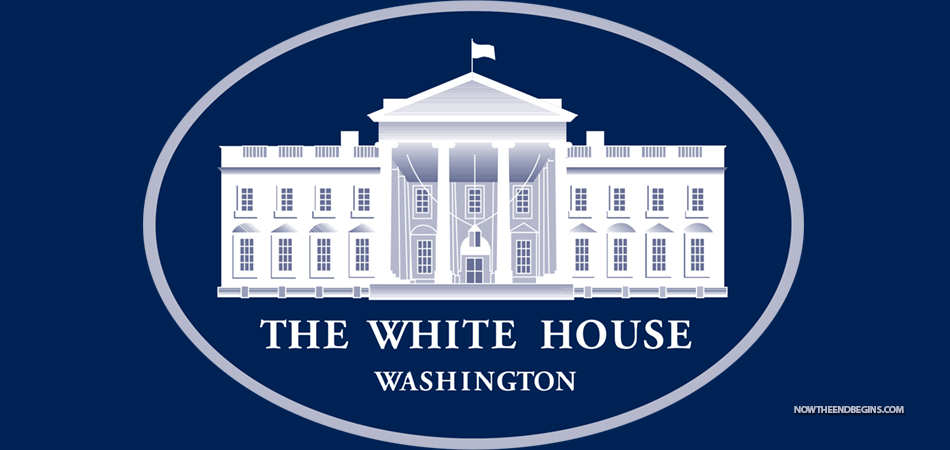 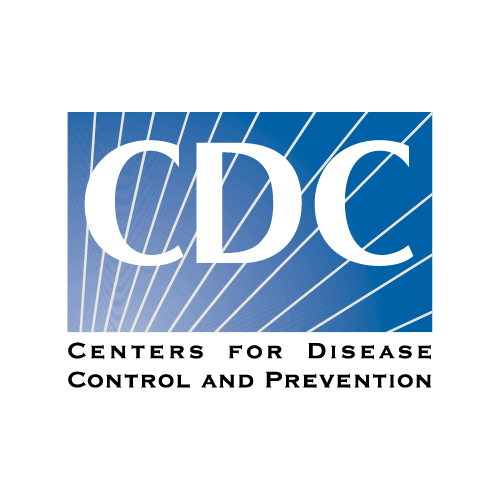 FASE 1
Las ESCUELAS Y LAS ACTIVIDADES ORGANIZADAS PARA JÓVENES Y NIÑOS (p. ej., guarderías, campamentos) que estén actualmente cerradas deben permanecer cerradas. 
Las VISITAS A LOS ESTABLECIMIENTOS DONDE VIVEN PERSONAS MAYORES Y A LOS HOSPITALES se deben prohibir. Aquellos que interactúen con los residentes y pacientes deben seguir estrictos protocolos de higiene. 
Los RECINTOS DE GRAN TAMAÑO (p. ej., restaurantes, salas de cine, recintos deportivos, lugares para la práctica religiosa) pueden operar bajo estrictos protocolos de distanciamiento físico. 
Las OPERACIONES QUIRÚRGICAS OPTATIVAS pueden reanudarse, cuando sea clínicamente adecuado, a nivel ambulatorio, en los establecimientos que sigan las directrices de los Centros de Servicios de Medicare y Medicaid (CMS). 
Los GIMNASIOS pueden abrir si siguen estrictos protocolos de distanciamiento físico y de saneamiento.
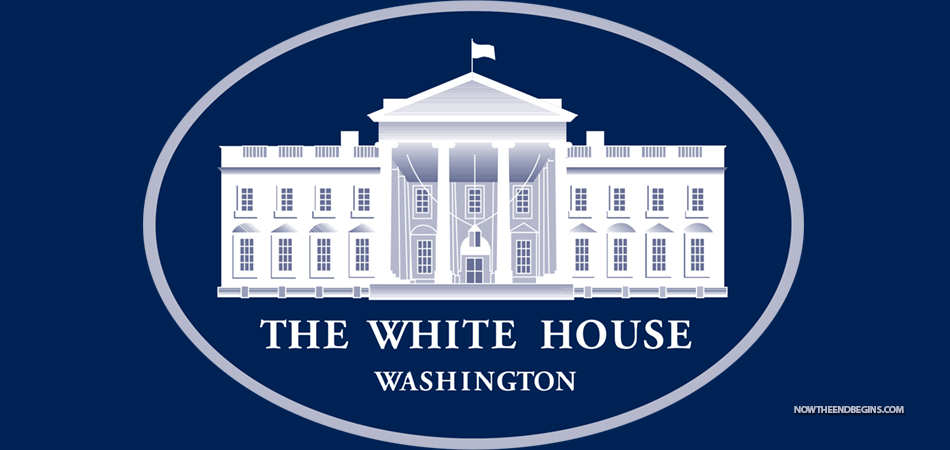 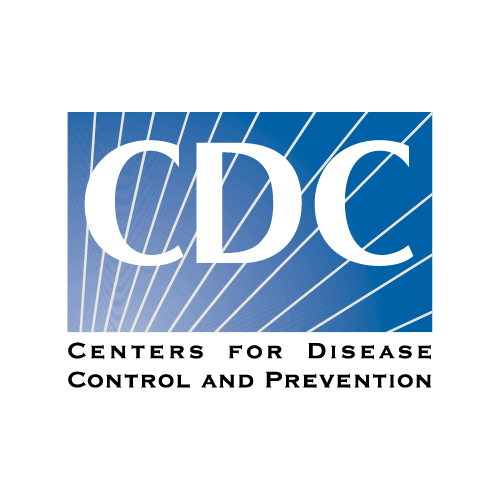 FASE 1
TODAS LAS PERSONAS VULNERABLES deben seguir quedándose en casa. Los miembros de hogares donde vivan personas vulnerables deben tener en cuenta que al regresar al trabajo o a otros entornos donde no sea posible practicar el distanciamiento social, podrían llevar el virus de regreso a casa. Se deben tomar precauciones para aislarse de las personas vulnerables que vivan en la casa. 
Todas las personas, CUANDO ESTÉN EN LUGARES PÚBLICOS (p. ej., parques, áreas de recreación al aire libre, áreas comerciales), deben maximizar la distancia física entre ellas y los demás. Se deben evitar los entornos sociales con más de 50 personas, donde quizás no sea posible practicar el distanciamiento adecuado, a menos que se tomen medidas de precaución. 
Los VIAJES QUE NO SEAN ESENCIALES pueden reanudarse. 
Las ESCUELAS Y LAS ACTIVIDADES ORGANIZADAS PARA JÓVENES Y NIÑOS (p. ej., guarderías, campamentos) pueden reabrir.
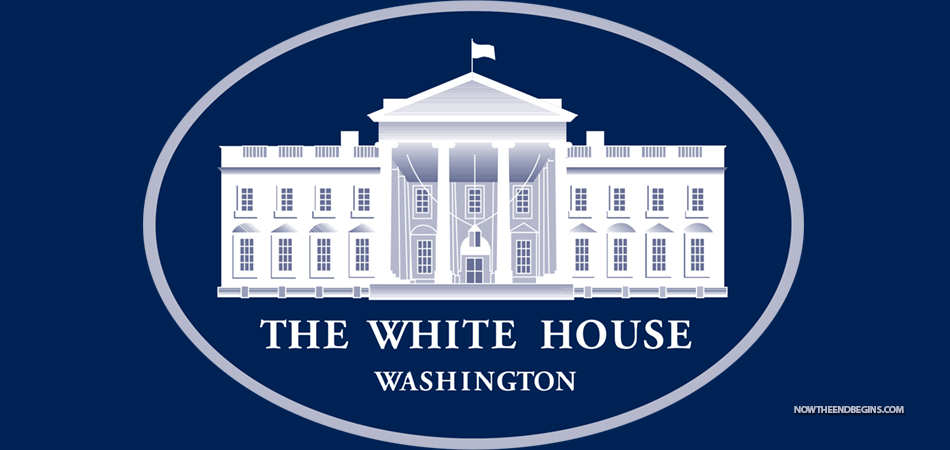 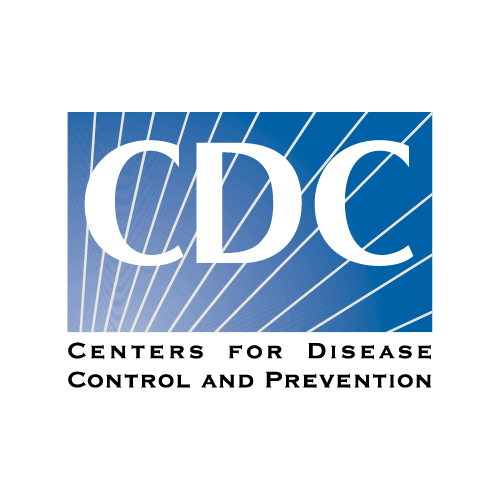 FASE 2
Las VISITAS A LOS ESTABLECIMIENTOS DE CUIDADOS DE PERSONAS MAYORES Y A LOS HOSPITALES se deben prohibir. Aquellos que interactúen con los residentes y pacientes deben seguir estrictos protocolos de higiene. 
Los RECINTOS DE GRAN TAMAÑO (p. ej., restaurantes, salas de cine, recintos deportivos, lugares para la práctica religiosa) pueden operar bajo protocolos moderados de distanciamiento físico. 
Las OPERACIONES QUIRÚRGICAS OPTATIVAS pueden reanudarse, cuando sea clínicamente adecuado, a nivel ambulatorio y hospitalario, en los establecimientos que sigan las directrices de los CMS. 
Los GIMNASIOS pueden seguir abiertos si siguen estrictos protocolos de distanciamiento físico y de saneamiento. .
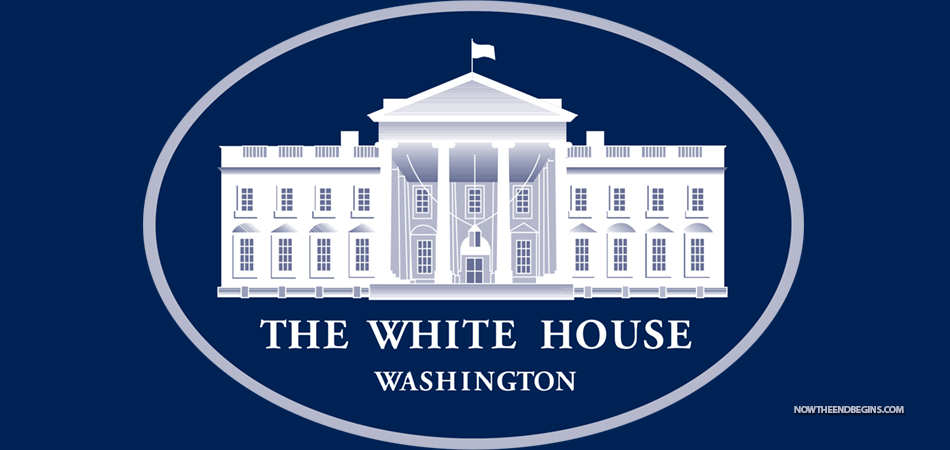 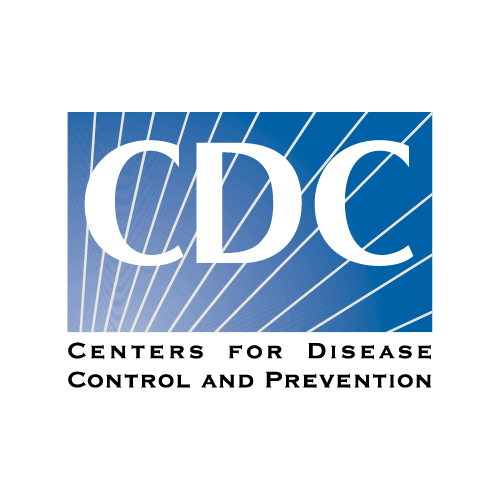 FASE 2
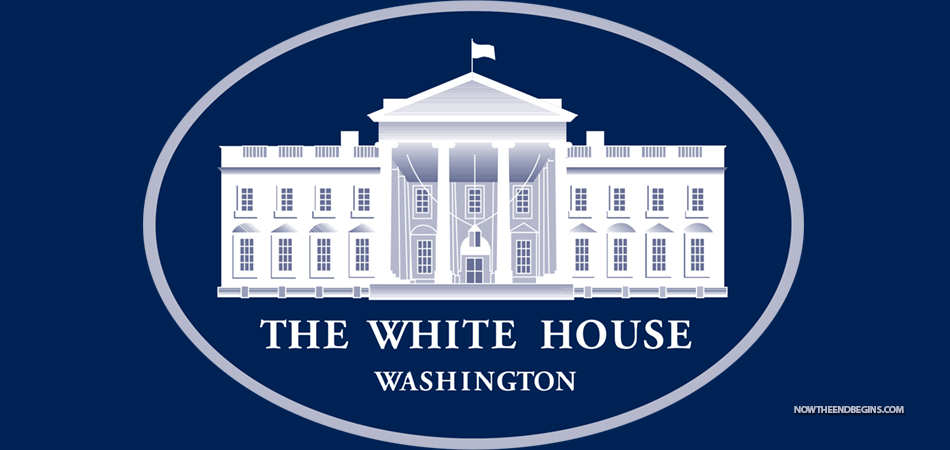 Las PERSONAS VULNERABLES pueden reanudar las interacciones públicas, pero deben practicar el distanciamiento físico, minimizar la exposición a entornos sociales donde no se pueda practicar el distanciamiento, a menos que se tomen medidas de precaución. 
Las POBLACIONES DE BAJO RIESGO deben considerar minimizar el tiempo que pasen en entornos con muchas personas.
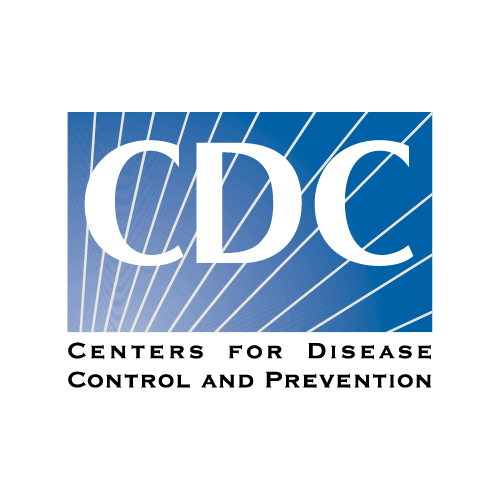 FASE 3
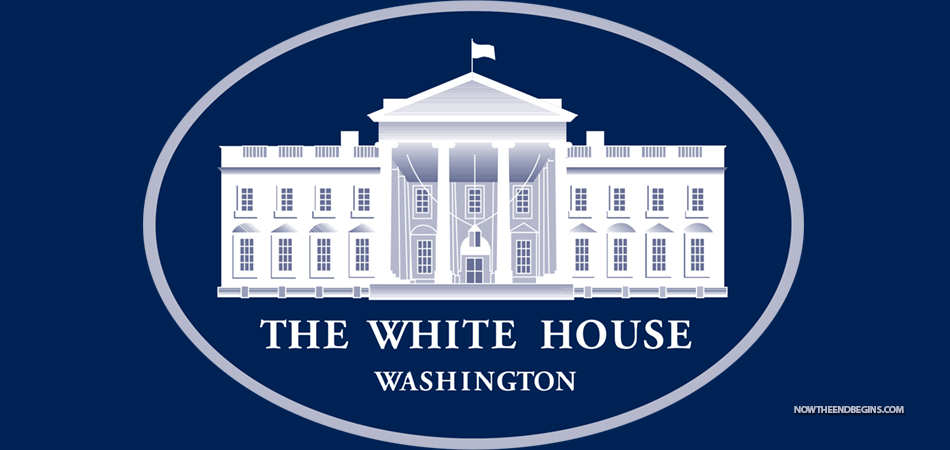 Las VISITAS A LOS ESTABLECIMIENTOS DE CUIDADOS DE PERSONAS MAYORES Y A LOS HOSPITALES se pueden reanudar. Aquellos que interactúen con los residentes y pacientes deben ser muy cuidadosos con las prácticas de higiene. 
Los RECINTOS DE GRAN TAMAÑO (p. ej., restaurantes, salas de cine, recintos deportivos, lugares para la práctica religiosa) pueden operar bajo protocolos limitados de distanciamiento físico. 
Los GIMNASIOS pueden seguir abiertos si siguen protocolos estándar de saneamiento.
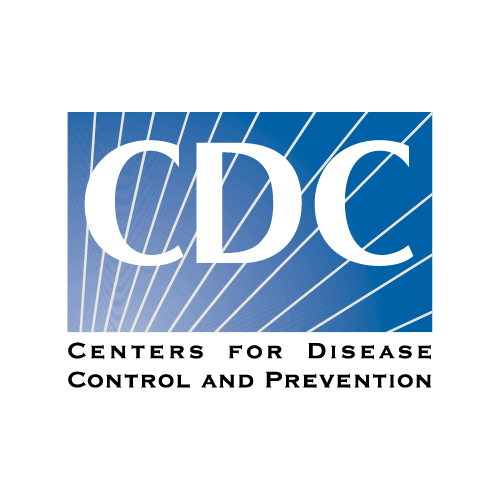 FASE 3
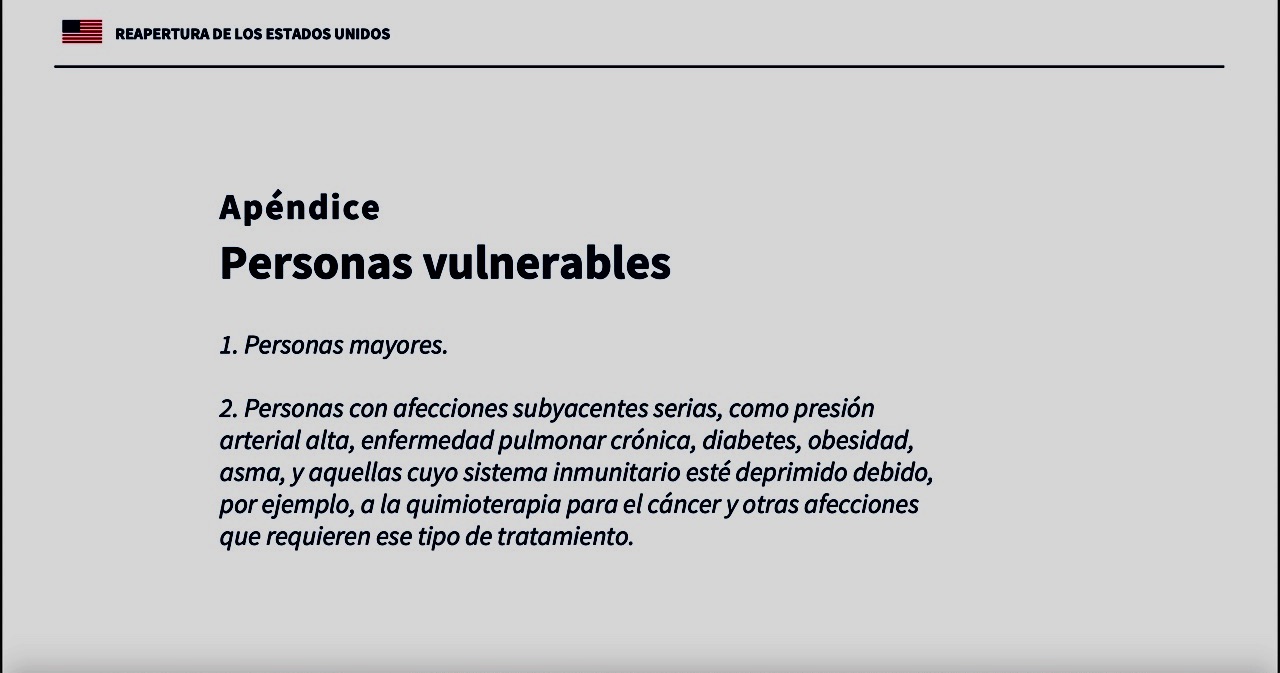 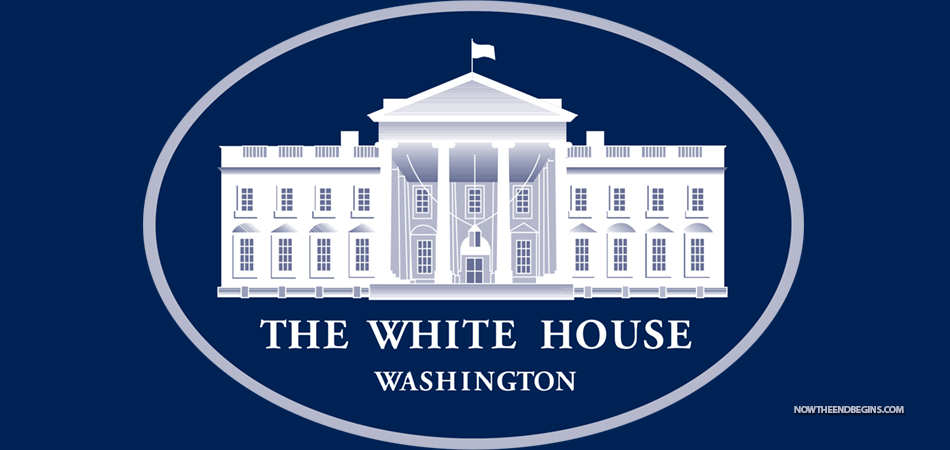 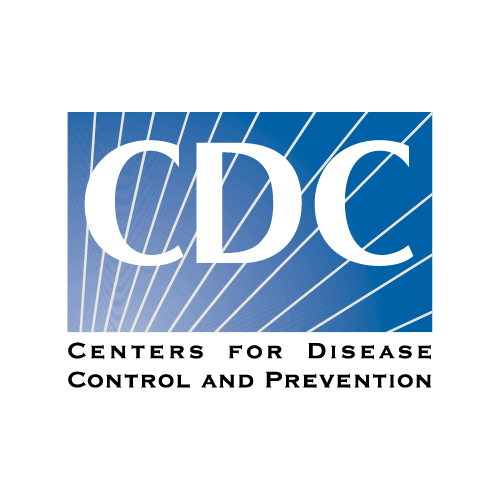 ¿Cómo Vive
La Gente?
¿Cómo se reúne la Gente?
¿Como Da
La Gente?
Estado mental
de las Personas
Grandes Reuniones
Finanzas
Negocios
Organizaciones sin fines de lucro
Presupuestos familiares
Pérdida / Duelo
trastorno de estrés postraumático
Precavido
Normalidad
Eventos deportivos
Conciertos
Conferencias
Iglesias
¿Qué ha afectado COVID-19 a Corto Plazo?
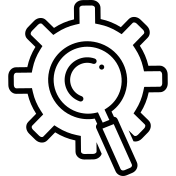 La Iglesia
necesita
Pensar y Preparar
Asuntos Prácticos
Políticas y procedimientos sobre precauciones de seguridad. (Violencia y Pandemia).

Comunicación sobre Nuevos Protocolos. Legales, seguros, Prevención, Limpieza.

Directrices  Federales, Estatales, CDC
MATERIALES PRÁCTICOS SOBRE POLÍTICAS Y PROCEDIMIENTOS:
- MÁS SERVICIOS (Cultos).
- MÁS ESPACIO (MENOS ASIENTOS DESDE MÁS ESPACIO).
- MÁS LIMPIEZA.
- MÁSCARAS DISPONIBLES.
- SERVIDORES CON MÁSCARAS.
- DESINFECTANTE DISPONIBLE EN CADA ÁREA.
- HIGIENE PARA EL MINISTERIO DE NIÑOS.
- NO PASES (Contacto Libre) NADA (BOLETINES, PLACAS DE OFERTA, MICROFONOS)
- SIN TIEMPOS DE SALUDOS (SIN ABRAZOS, BESOS, PUÑOS, CODO CON CODO)
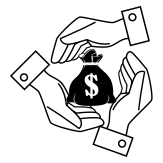 Finanzas
Misiones es el Mandato de la Iglesia.
Online Giving.(Donaciones)
Personas alcanzando a personas
Las instalaciones facilitan el ministerio (tecnología)
La benevolencia (Cuidado)
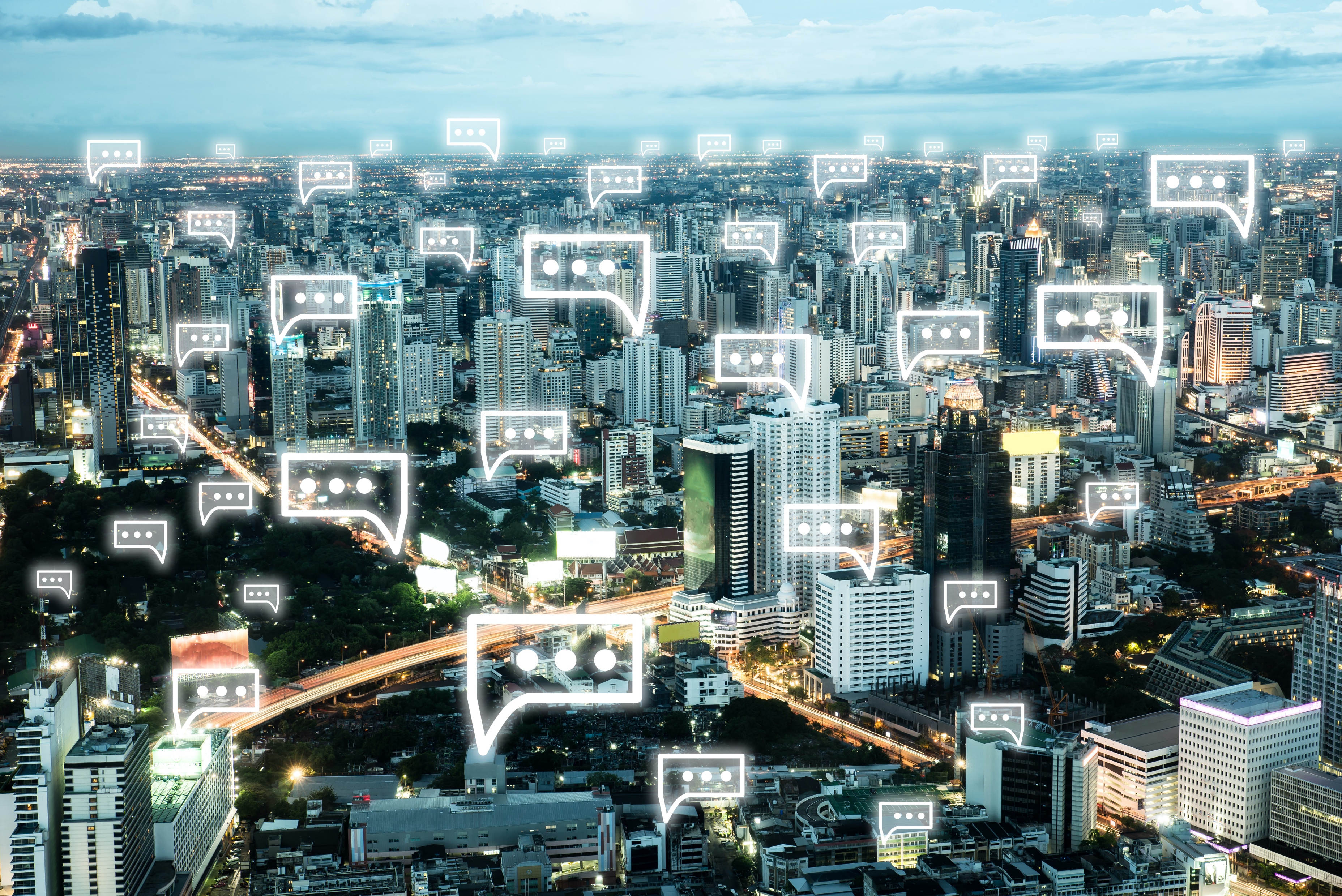 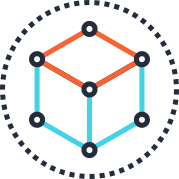 Modelos de Ministerios
Adoración Corporativa. 
IGLESIA EN LINEA
Misioneros Digitales
Nuevos Campos Misioneros

Grupos pequeños
Próxima Generación 
(niños / jóvenes)

Voluntariado en nueva normalidad
Fases de Retorno al Templo
A medida que se levantan las restricciones sobre las  Personas
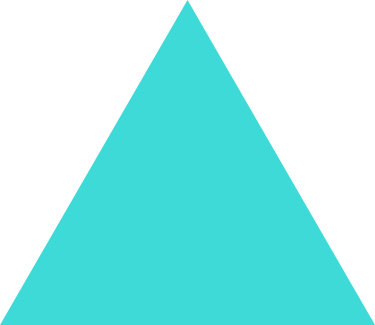 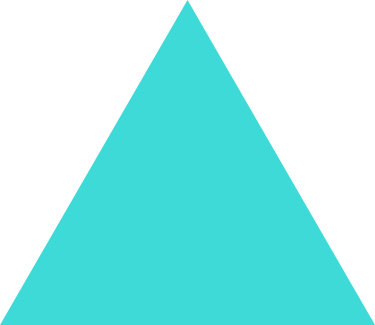 2
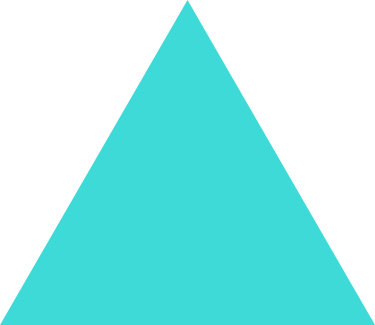 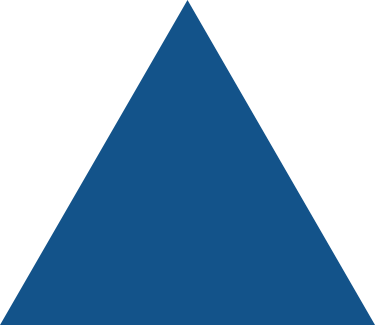 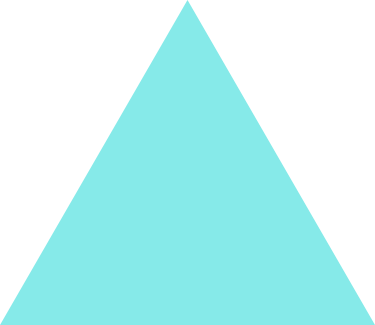 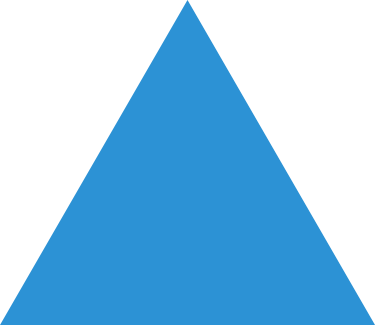 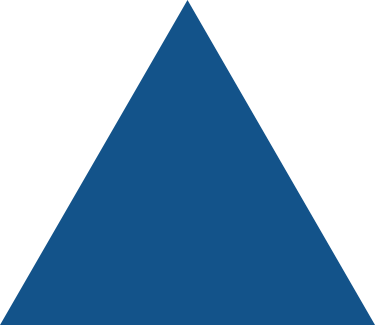 4
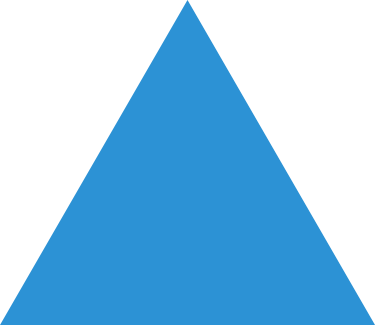 1
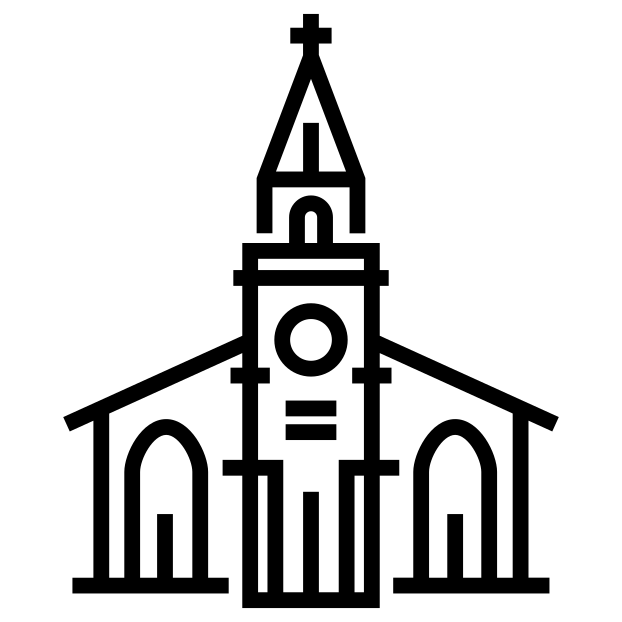 3
Membresía

 Capacidad
Lineamientos
Membresía

Capacidad
Lineamientos
Membresía

 Capacidad
Lineamientos
Membresía

Capacidad
Lineamientos
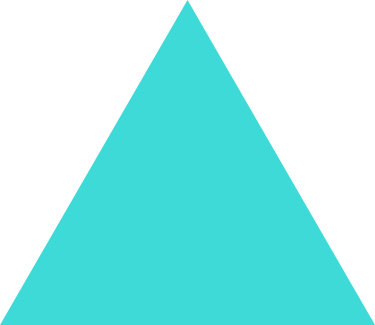 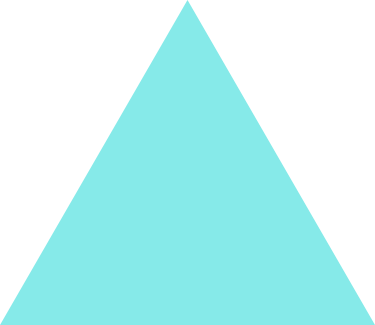 ¿Cuantas Reuniones?

¿Cómo se reúnen?
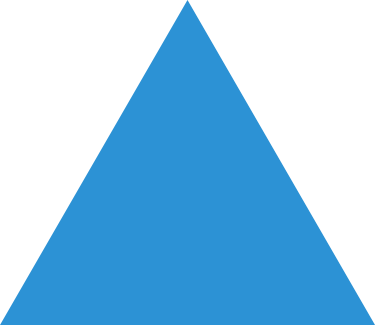 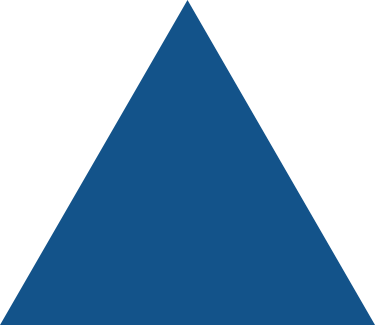 ¿Cuantas Reuniones?

¿Cómo se reúnen?
¿Cuantas Reuniones?

¿Cómo se reúnen?
Volver a la normalidad para la mayoría de las iglesias
Asuntos Practicos
Misión Integral
Finanzas
Modelos Ministeriales
Políticas y procedimientos sobre precauciones de seguridad.

Comunicación a los Miembros.
Espiritual

Social

Emocional

Cultural
Áreas de Preparación
Misiones es el Mandato de la Iglesia. 
Online Giving

Personas alcanzando a personas
Las instalaciones facilitan el ministerio (tecnología)

La benevolencia (Cuidado).
Adoración Corporativa IGLESIA EN LINEA
Misioneros Digitales

Grupos Pequeños

Próxima Generación (niños / jóvenes)

Voluntariado en nueva normalidad.
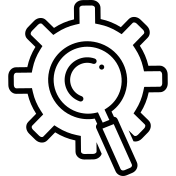 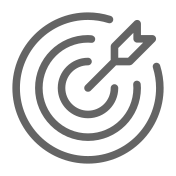 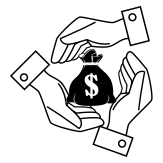 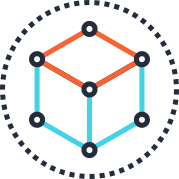 Reestructuración de las Finanzas
Grupos Pequeños/ Equipando Familias
Aprovechar Instalaciones
Enfoque
Externo
Uso de Tecnologia
5 Áreas que ayudarán a las iglesias 
a Prosperar en Post-COVID-19
Las iglesias necesitarán ser más simple y ser fiscalmente austeras para poder sobrevivir y prosperar en futuras crisis.
Aprovechar las instalaciones de una manera misional y también económica deberá prioridad.
Las iglesias necesitan pasar de ser una iglesia con grupos pequeños a ser una iglesia de grupos pequeños.

Enfoque en el discipulado familiar.
Esta crisis ha cambiado en un mes, una herramienta que las iglesias deberían haber estado usando todo el tiempo.

En línea debería verse como el nuevo ”Normal”.
Esperamos que  las iglesias, o al menos las iglesias bíblicas y misioneras, dirigirán su atención hacia afuera. 
Nuevos Campos Misioneros.
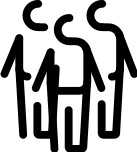 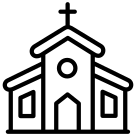 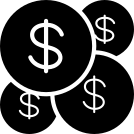 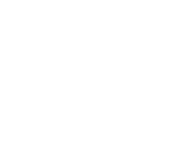 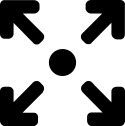 “Recursos”
Consultas a Pastores, Distritos y Consejos en las ocho regiones hispanas de la Iglesia de Dios.
COVID-19 Gathering Regulations, Center for Disease Control and Prevention.
Videos en Español https://www.youtube.com/playlist?list=PLvrp9iOILTQZdKZTcAaYdyu4wKmhGCJNc
International Executive Committee, Church of God
Junta Asesora de Ministerios Hispanos, Iglesia de Dios
Pastorear en una cultura pospandemica, Delmarva-DC COG.
Regulaciones de Condados y Estados, EE.UU.
“Recover and ReEmerge”, Wheaton College Billy Graham Center, Ed Stetzer.
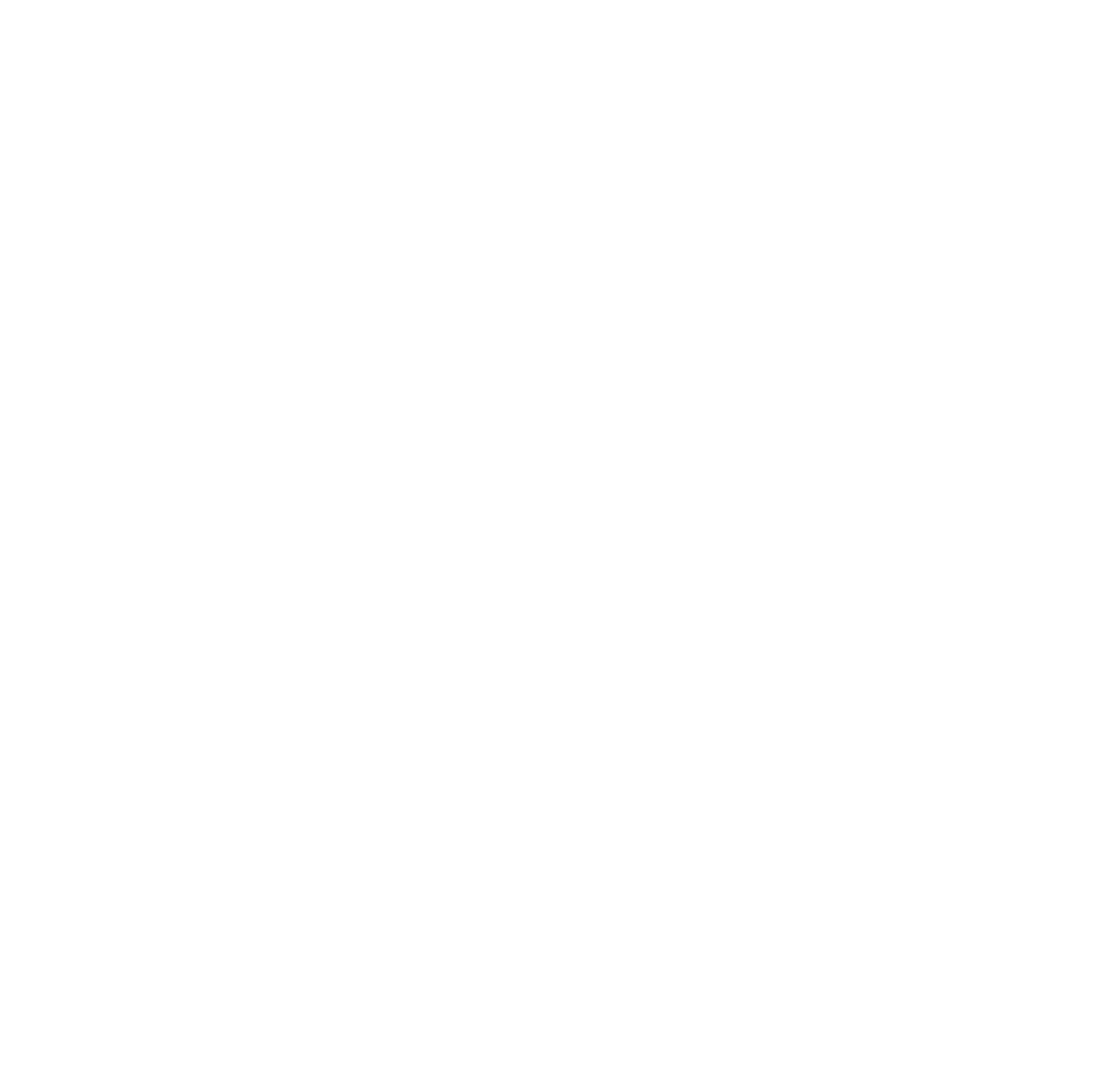 6 Por nada estéis afanosos, sino sean conocidas vuestras peticiones delante de Dios en toda oración y ruego, con acción de gracias.
7 Y la paz de Dios, que sobrepasa todo entendimiento, guardará vuestros corazones y vuestros pensamientos en Cristo Jesús.

Filipenses 4:6-7 Reina-Valera 1960